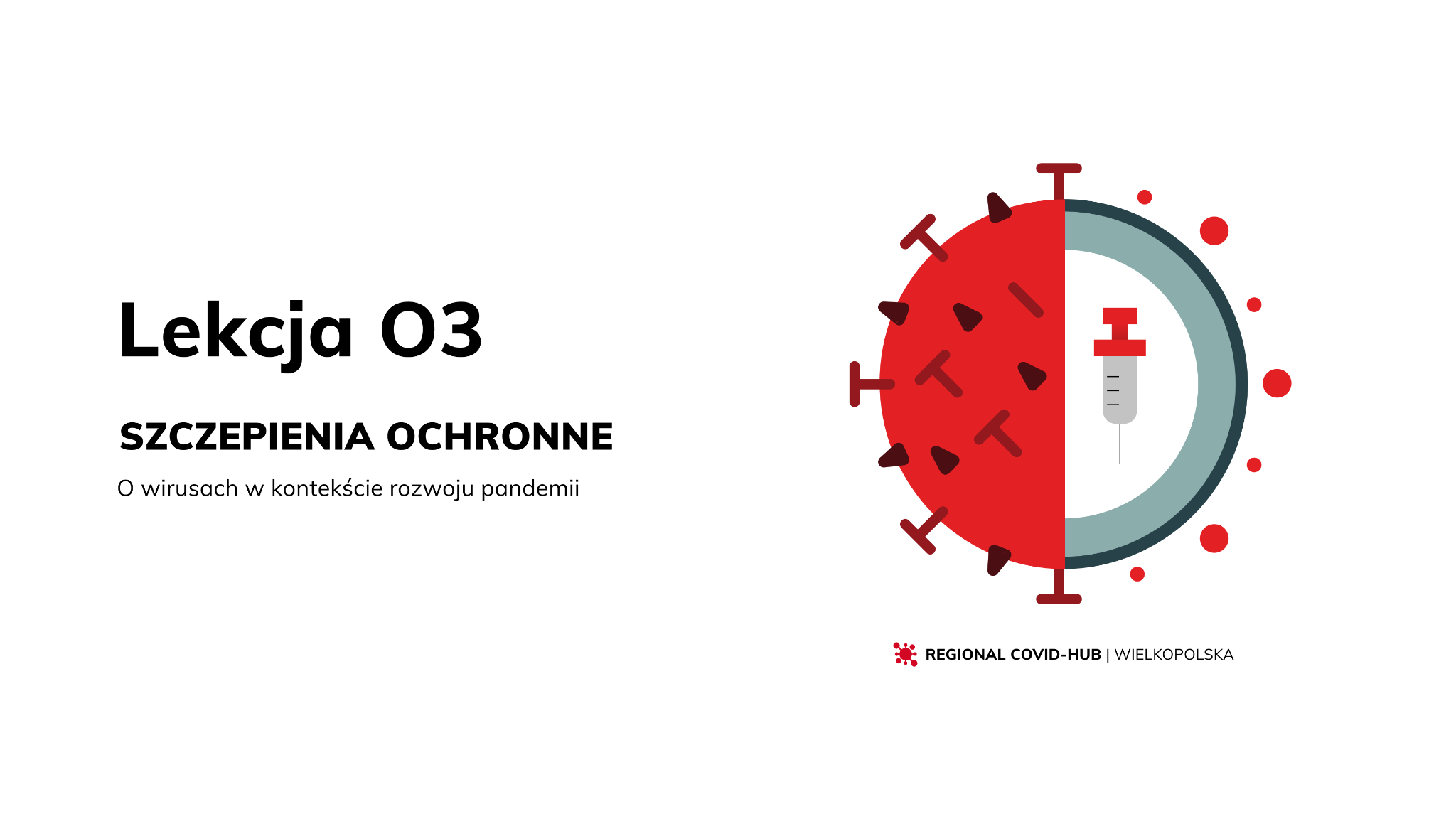 [Speaker Notes: Powitaj uczniów, przedstaw uczniom cel lekcji
Możesz wykorzystać poniższy tekst:

Dzień dobry! Witajcie na zajęciach poświęconych szczepieniom ochronnym. Dziś poznacie rolę, jaką pełnią szczepienia ochronne w zapobieganiu chorobom zakaźnym i ich powikłaniom.]
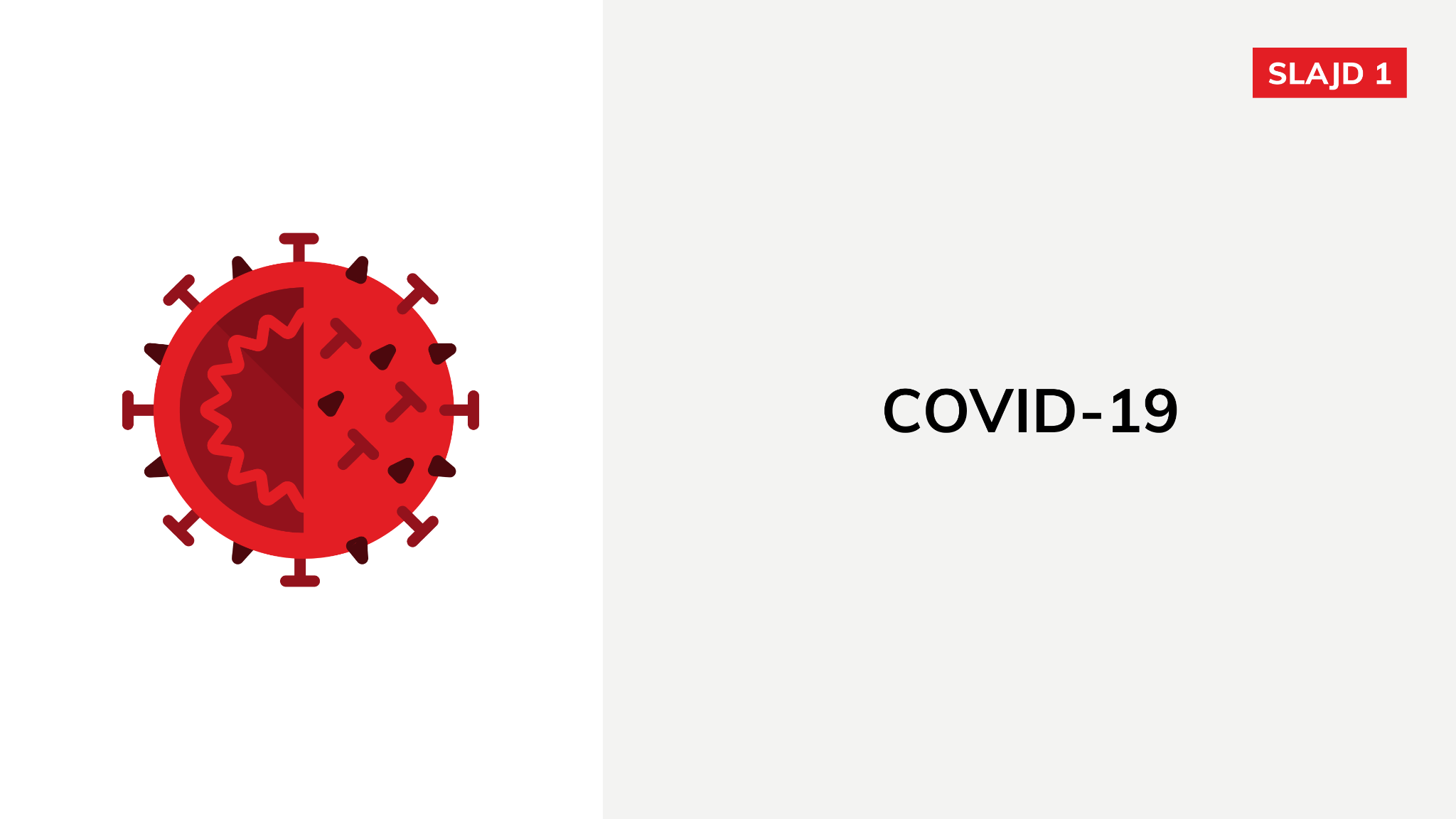 [Speaker Notes: Czym jest COVID-19 – Przypomnienie

Korzystając z materiałów dla nauczyciela i prezentacji, przedstaw uczniom najważniejsze fakty o COVID-19.
Możesz wykorzystać poniższy tekst:
Temat szczepień ochronnych stał się w ostatnim czasie bardzo popularny za sprawą pandemii COVID-19. Chorobę tę wywołuje wirus SARAS-CoV-2. SARS-CoV-2 jest jednym z kilku chorobotwórczych koronawirusów atakujących człowieka. SARS-CoV-2 rozprzestrzenia się głównie drogą kropelkową, np. w wyniku kaszlu lub kichania. 
Wśród osób, u których wystąpią objawy, większość wyzdrowieje z choroby bez konieczności leczenia szpitalnego. Pewna grupa poważnie choruje i wymaga tlenu, a kilka procent poważnie choruje i wymaga intensywnej opieki.
Powikłania prowadzące do śmierci mogą obejmować niewydolność oddechową, zespół ostrej niewydolności oddechowej (ARDS), posocznicę i wstrząs septyczny, chorobę zakrzepowo-zatorową i/lub niewydolność wielonarządową, w tym uszkodzenie serca, wątroby lub nerek.
W rzadkich sytuacjach, kilka tygodni po zakażeniu, u dzieci może rozwinąć się ciężki zespół zapalny. Niektóre osoby, które miały COVID-19, niezależnie od tego, czy potrzebowały hospitalizacji, czy nie, nadal doświadczają objawów, w tym zmęczenia, problemów z koncentracją, objawów oddechowych i neurologicznych tzw. mgła mózgowa.
Według WHO na całym świecie, do 26 sierpnia 2021 r., odnotowano prawie  215 000 000 potwierdzonych przypadków COVID-19, w tym prawie 4 500 000 zgonów zgłoszonych do WHO.  Do dnia 25 sierpnia 2021 r. podano łącznie 5 000 000 000 dawek szczepionki. Do Polski, w ramach dobrowolnego programu szczepień, trafiły już pierwsze szczepionki przeciw COVID-19.]
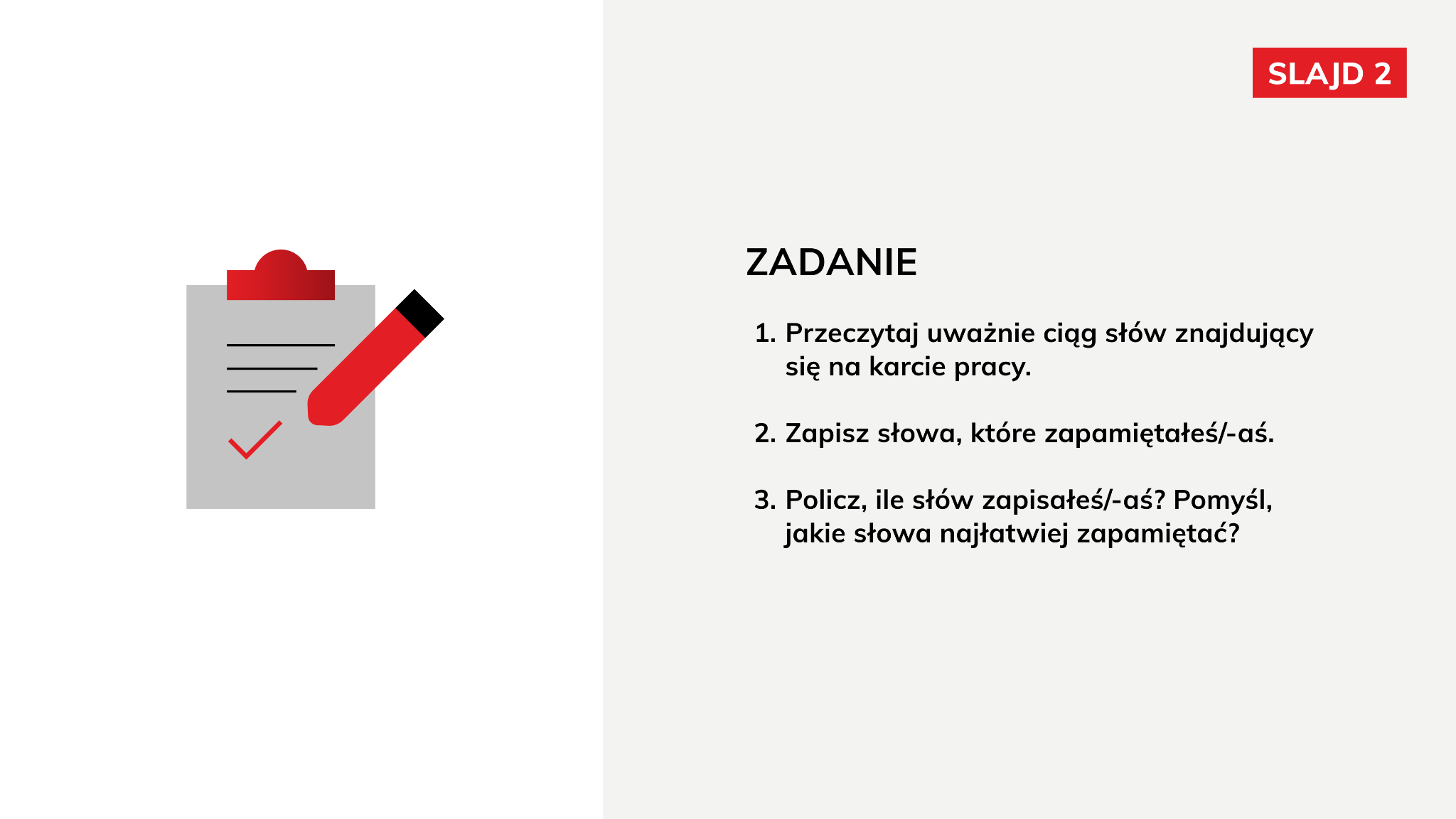 [Speaker Notes: Ćwiczenie - Zapamiętaj to (1)

Rozdaj uczniom karty pracy 1. Przeprowadź z uczniami ćwiczenie “Zapamiętaj to (1)”.]
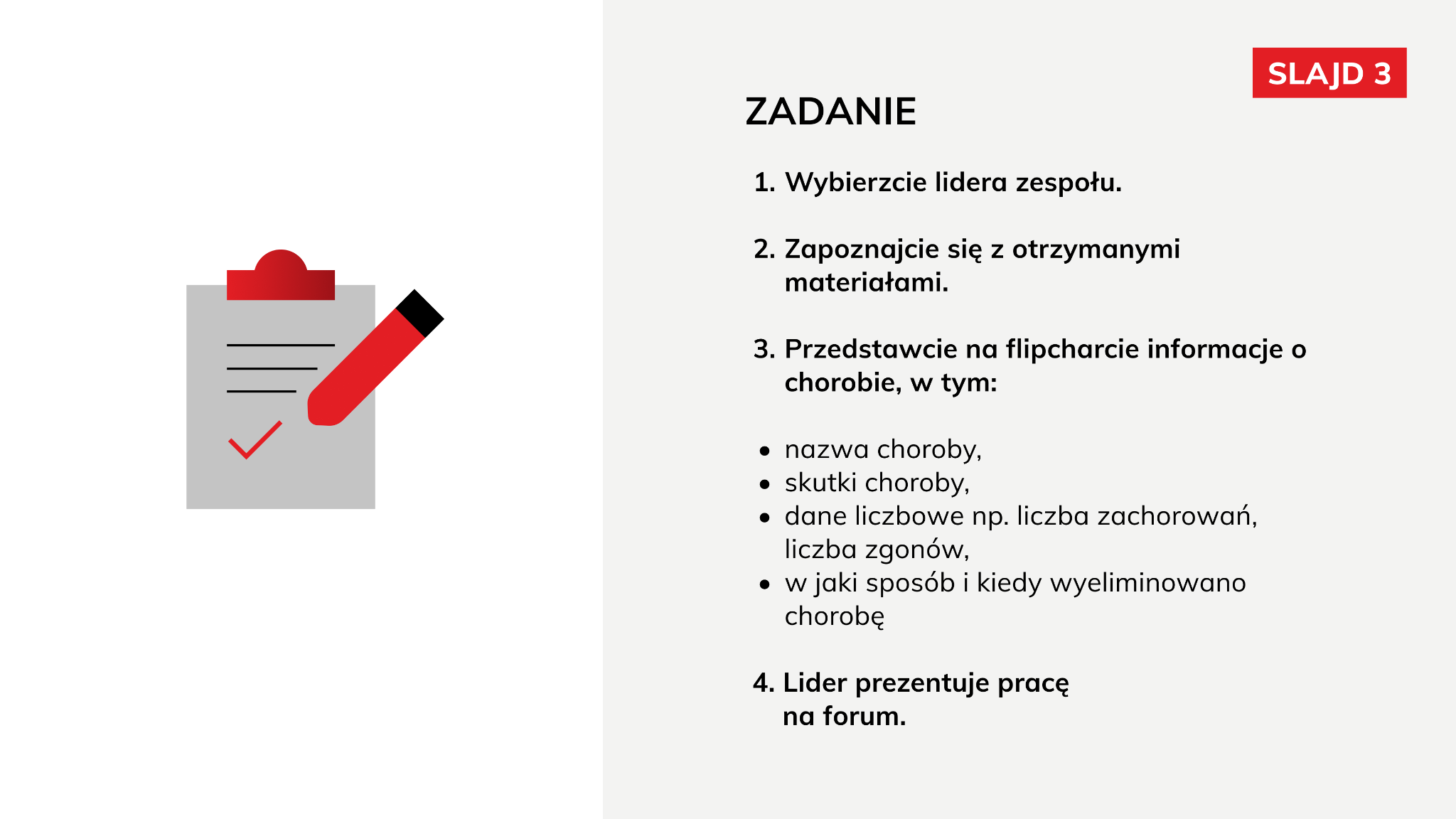 [Speaker Notes: Ćwiczenie - Jak pokonać chorobę 

Podziel uczniów na 4 grupy. Rozdaj uczniom karty pracy, flipcharty, flamastry. Zadaniem grup uczniów będzie zapoznanie się z opisami wybranych          jednostek chorobowych: polio i ospy (2 grupy pracują równolegle nad jednym opisem), a następnie przygotowanie dla klasy krótkiej prezentacji na temat wybranej choroby (w tym: skutków choroby, liczby zachorowań i zgonów we wskazanym okresie).]
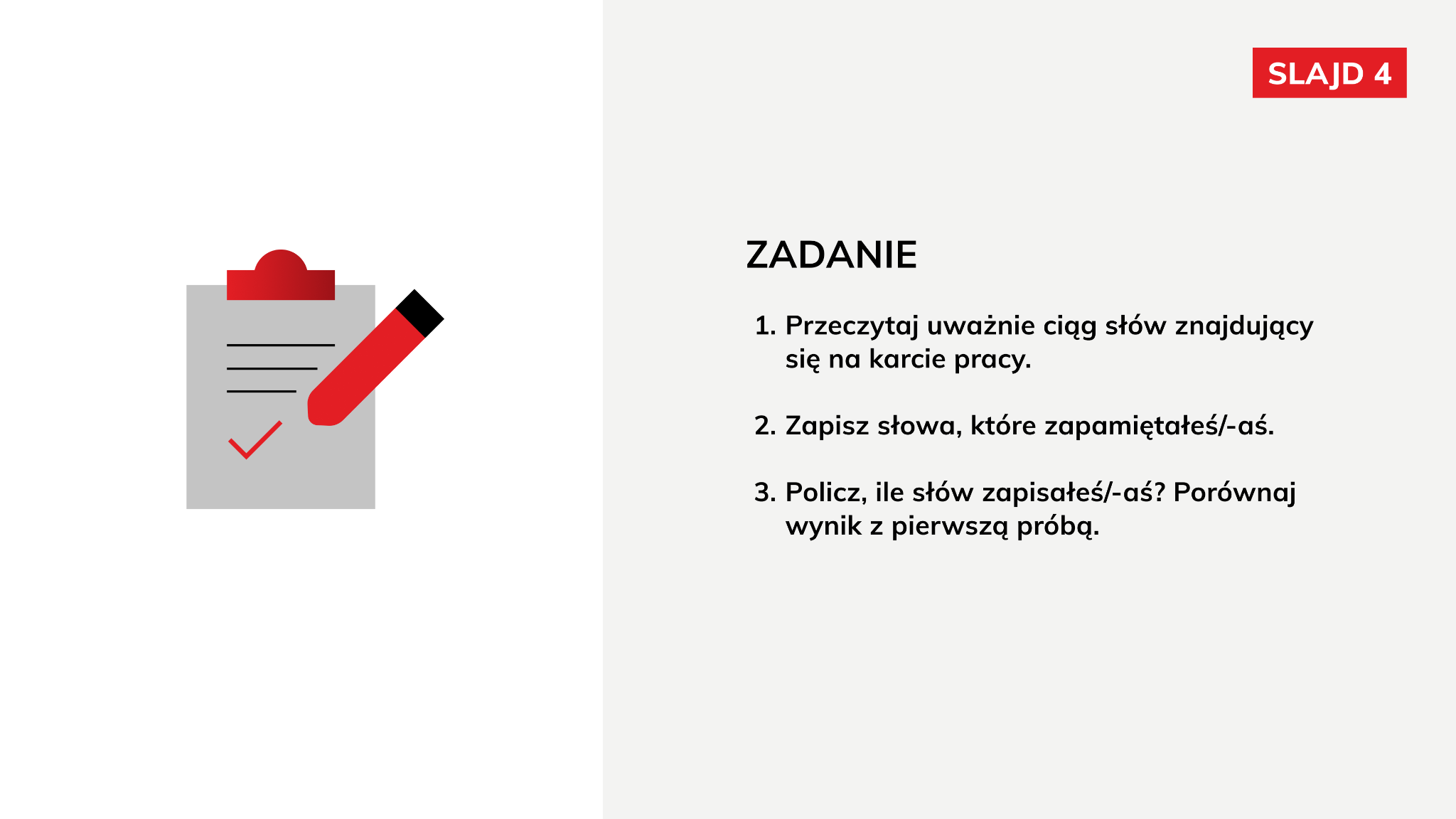 [Speaker Notes: Ćwiczenie - Zapamiętaj to (2)

Rozdaj uczniom karty pracy 2. Przeprowadź z uczniami ponownie ćwiczenie “Zapamiętaj to (2)”.]
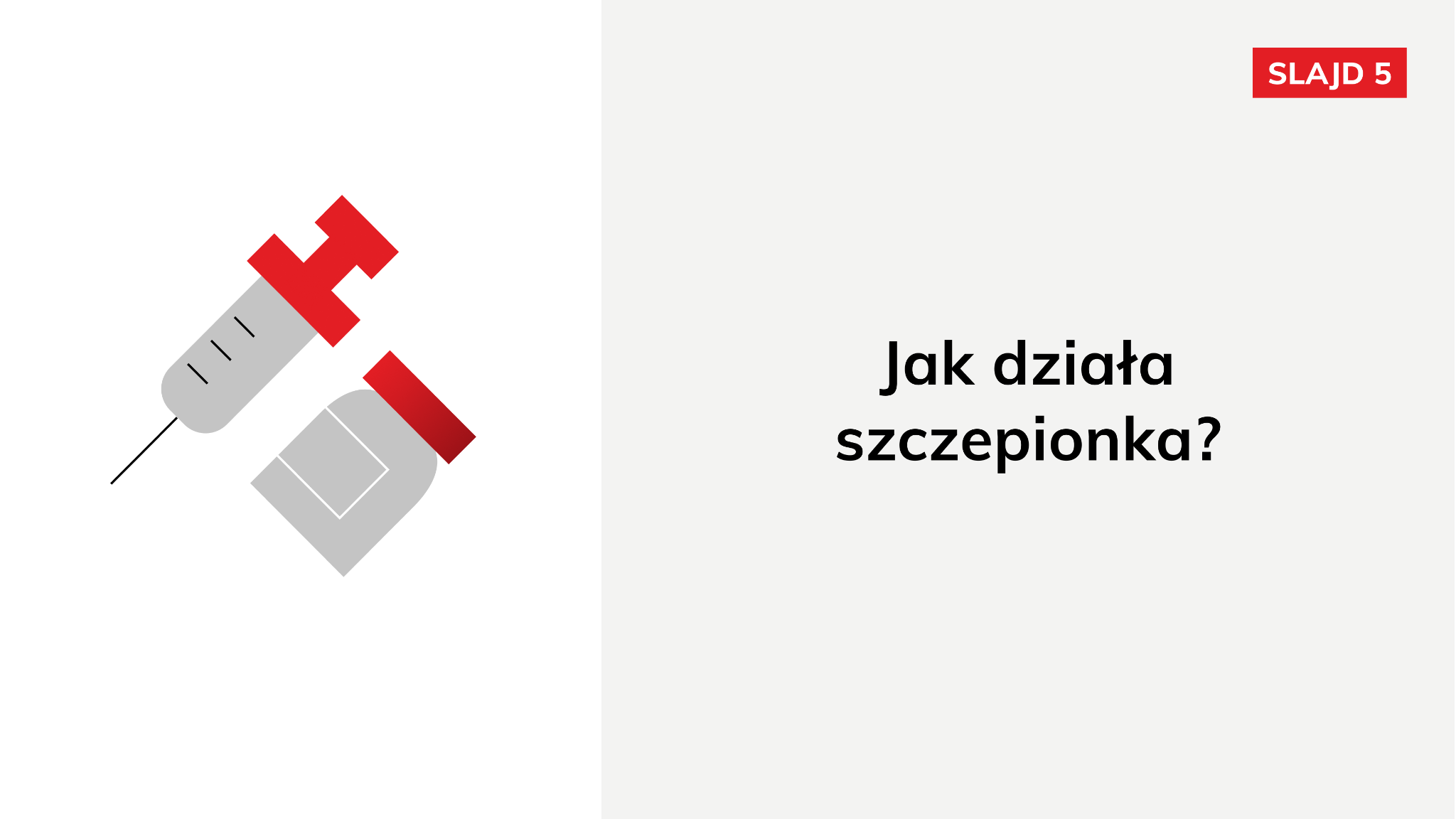 [Speaker Notes: Jak działa szczepionka

Przedstaw uczniom jak działa szczepionka. Bazując na wykonanych ćwiczeniach “Zapamiętaj to (1) i (2)”, wytłumacz, na czym polega mechanizm działania pamięci immunologicznej. Wyjaśnij, w jaki sposób szczepienia chronią populację przed zachorowaniem na choroby takie jak COVID-19.
Możesz wykorzystać poniższy tekst:
Szczepionki to specjalne preparaty biologiczne, które po podaniu stymulują naturalne mechanizmy obronne organizmu. Szczepionki zawierające ściśle określone zmodyfikowane patogeny lub ich fragmenty (tzw. antygeny) lub kwasy nukleinowe, z których organizm człowieka może sam wytworzyć antygeny. Taką szczepionką zawierającą kwasy nukleinowe jest szczepionka mRNA przeciw COVID-19, którą będą szczepione dzieci w Polsce. Co istotne, podanie szczepionki prowadzi do wytworzenia skutecznej ochrony na dany patogen poprzez produkcję przeciwciał i specyficznych komórek pamięci immunologicznej, ale podanie szczepionki nie wywołuje choroby. 
Dlatego, gdy zaszczepiona osoba zetknie się z prawdziwym chorobotwórczym patogenem, to go szybko i skutecznie zwalczy dzięki wcześniej wyprodukowanym przeciwciałom i komórkom pamięci immunologicznej. Również istotne jest to, aby podać dwie dawki szczepionki. Podanie pierwszej dawki rozpoczyna proces budowania ochrony. Natomiast, druga dawka to tzw “wzmacniacz”, którego celem jest zwiększenie skuteczności i wydłużenie działania ochronnego szczepionki. Podobnie, podczas ćwiczenia na zapamiętywania, wasze wyniki poprawiły się w drugiej turze, ponieważ za drugim razem wasza pamięć lepiej zadziałała na słowa, które już znaliście.]
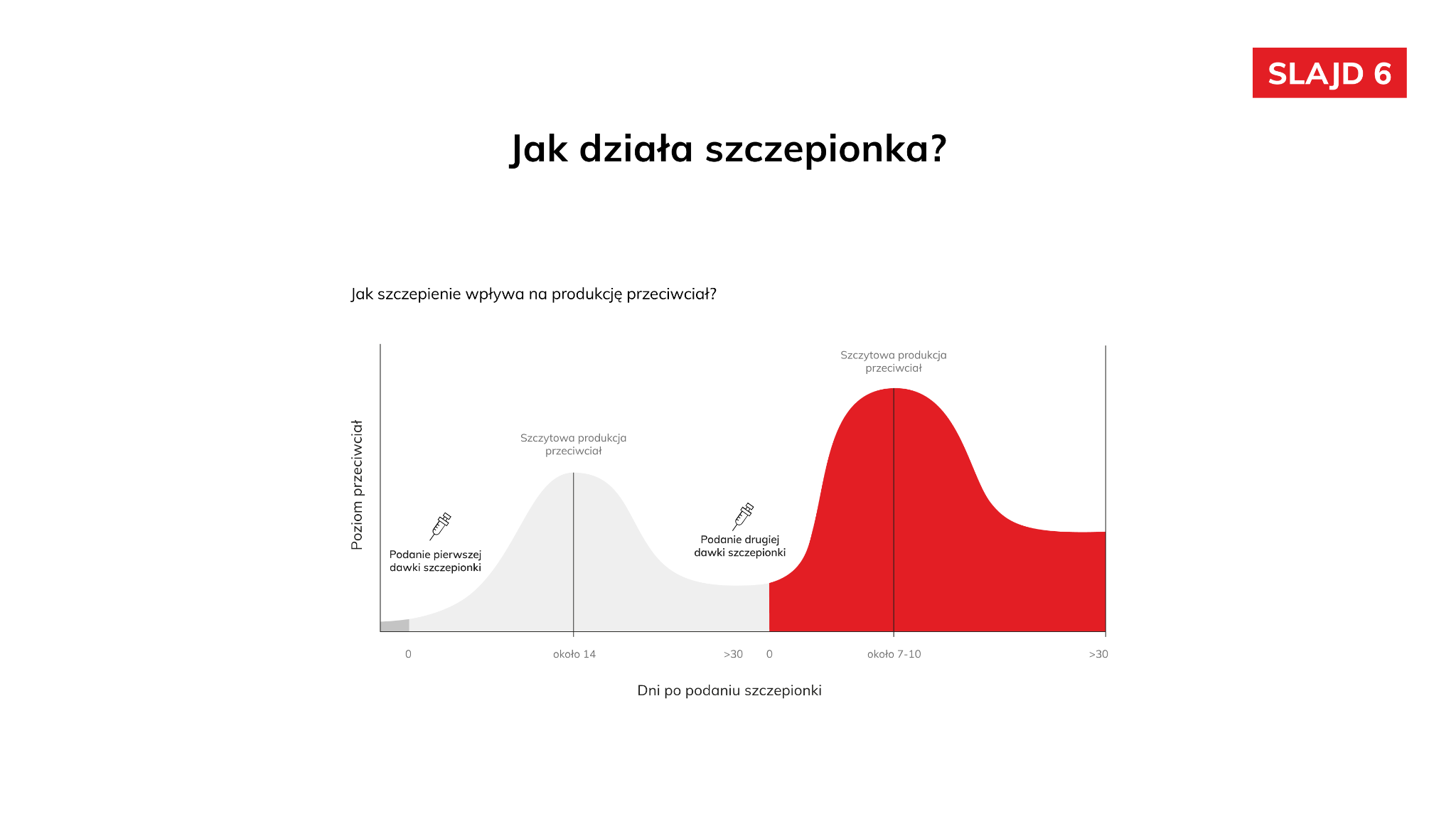 [Speaker Notes: Jak działa szczepionka

Przedstaw uczniom jak działa szczepionka. Bazując na wykonanych ćwiczeniach “Zapamiętaj to (1) i (2)”, wytłumacz, na czym polega mechanizm działania pamięci immunologicznej. Wyjaśnij, w jaki sposób szczepienia chronią populację przed zachorowaniem na choroby takie jak COVID-19.

Możesz wykorzystać poniższy tekst:
Szczepionki to specjalne preparaty biologiczne, które po podaniu stymulują naturalne mechanizmy obronne organizmu. Szczepionki zawierające ściśle określone zmodyfikowane patogeny lub ich fragmenty (tzw. antygeny) lub kwasy nukleinowe, z których organizm człowieka może sam wytworzyć antygeny. Taką szczepionką zawierającą kwasy nukleinowe jest szczepionka mRNA przeciw COVID-19, którą będą szczepione dzieci w Polsce. Co istotne, podanie szczepionki prowadzi do wytworzenia skutecznej ochrony na dany patogen poprzez produkcję przeciwciał i specyficznych komórek pamięci immunologicznej, ale podanie szczepionki nie wywołuje choroby. 
Dlatego, gdy zaszczepiona osoba zetknie się z prawdziwym chorobotwórczym patogenem, to go szybko i skutecznie zwalczy dzięki wcześniej wyprodukowanym przeciwciałom i komórkom pamięci immunologicznej. Również istotne jest to, aby podać dwie dawki szczepionki. Podanie pierwszej dawki rozpoczyna proces budowania ochrony. Natomiast, druga dawka to tzw “wzmacniacz”, którego celem jest zwiększenie skuteczności i wydłużenie działania ochronnego szczepionki. Podobnie, podczas ćwiczenia na zapamiętywania, wasze wyniki poprawiły się w drugiej turze, ponieważ za drugim razem wasza pamięć lepiej zadziałała na słowa, które już znaliście.]
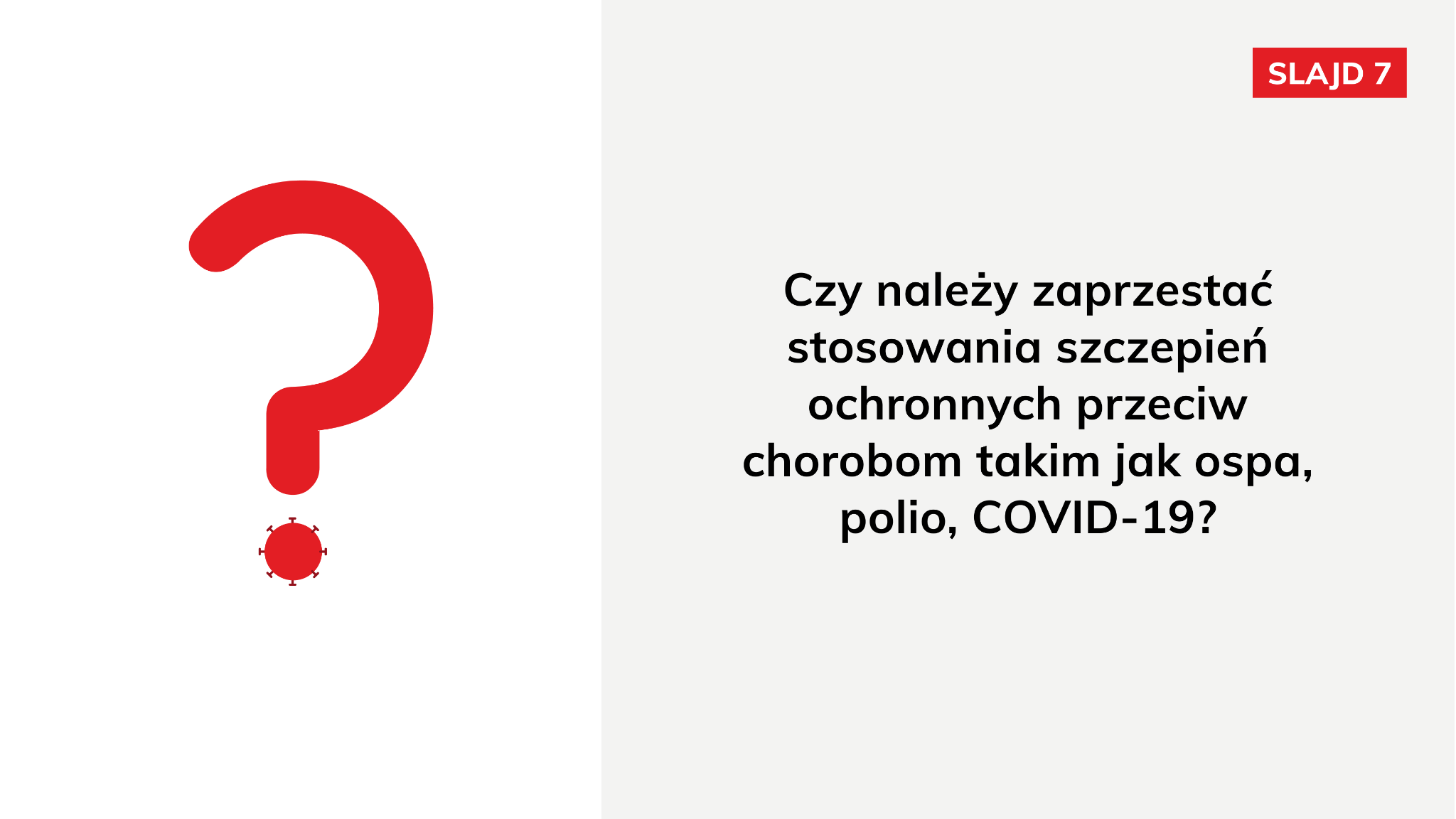 [Speaker Notes: Podsumowanie zajęć

Zadaj uczniom pytanie: czy należy zaprzestać stosowania szczepień ochronnych przeciw chorobom takim jak ospa, polio, COVID-19? 
Poproś uczniów o uzasadnienie swojego zdania.]
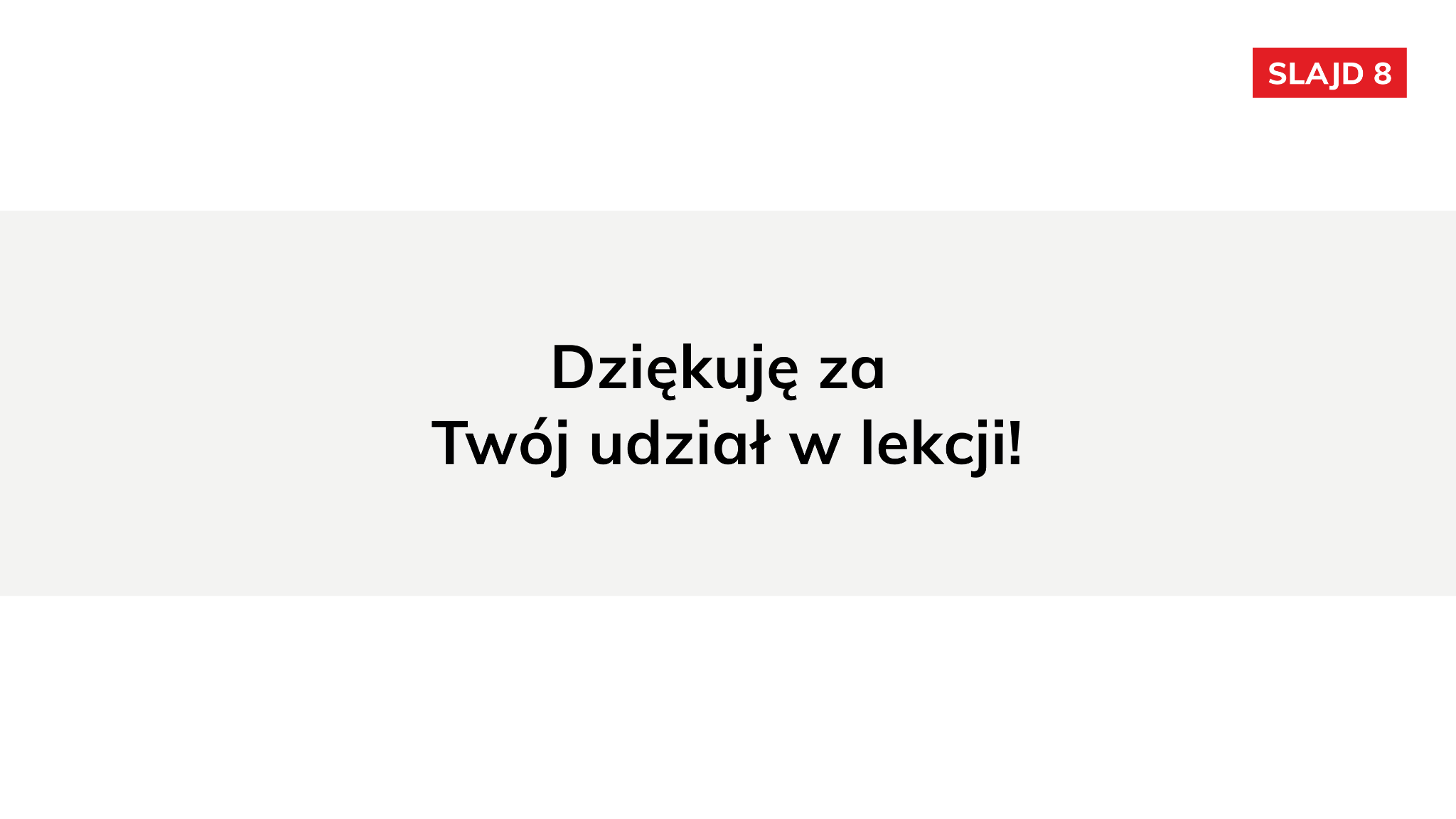 [Speaker Notes: Podziękuj uczniom za aktywny udział w zajęciach.]